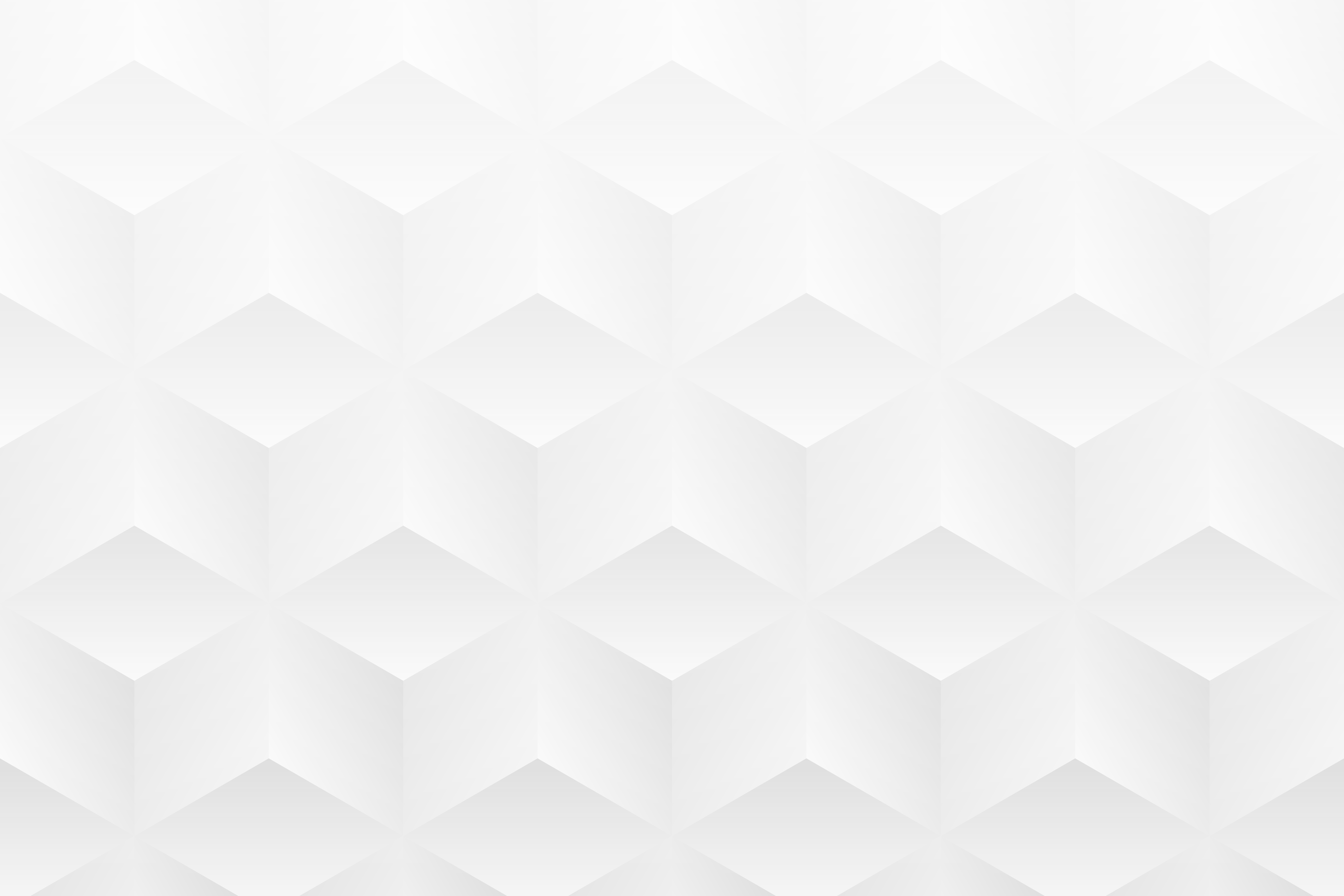 MODÈLE DE MISE EN ŒUVRE DE PLAN D’AFFAIRES POUR POWERPOINT
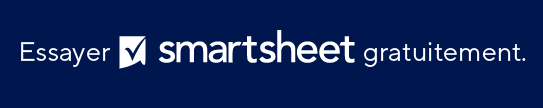 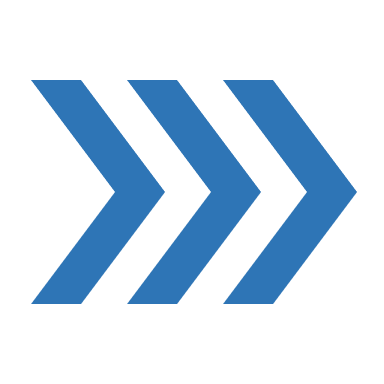 Remarques sur l’utilisation de ce modèle
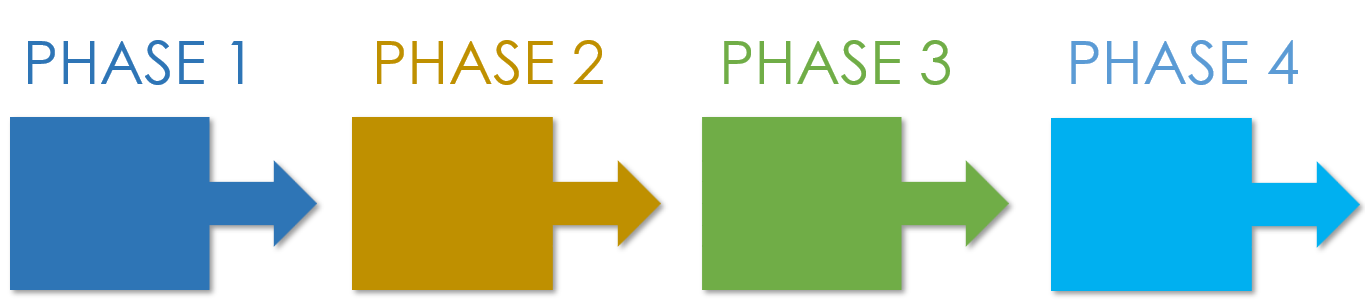 Saisissez les données et les détails des phases qui représentent votre plan et votre processus. 
Ajustez les champs de phase de la diapositive suivante en fonction de votre plan.
PRÉSENTATION DE LA MISE EN ŒUVRE DE PLAN D’AFFAIRES
PHASE 2
PHASE 3
PHASE 4
PHASE 1
PHASE 2 TEXTE DESCRIPTION…
PHASE  1 TEXTE DESCRIPTION...
PHASE 3 TEXTE DESCRIPTION…
PHASE 4 TEXTE DESCRIPTION…
Détails de la phase 1…
Détails de la phase 2…
Détails de la phase 3…
Détails de la phase 4…
Détails de la phase 1…
Détails de la phase 2…
Détails de la phase 3…
Détails de la phase 4…
Détails de la phase 1…
Détails de la phase 2…
Détails de la phase 3…
Détails de la phase 4…
Détails de la phase 1…
Détails de la phase 2…
Détails de la phase 3…
Détails de la phase 4…
PRÉSENTATION DE LA MISE EN ŒUVRE DE PLAN D’AFFAIRES